The Value Proposition of Attracting more Military Retirees
Presented to the Special Committee
Workforce Attraction & Retention Task Force
November 14, 2024
Rep. Shawn McPherson – District 22 State representative
Jon Sowards – President / CEO, South Central Kentucky     Workforce Board

Carter Hendricks – Executive Director, Southwest Kentucky EDC

Taylor Hayes- President / CEO, 
Christian County Chamber of Commerce
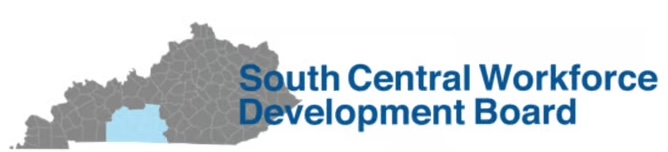 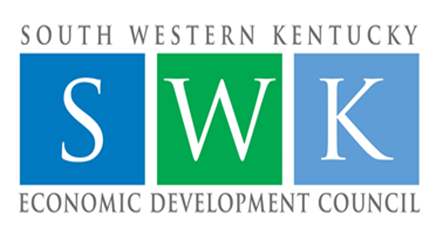 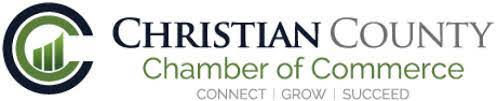 Attracting more Military Retirees and veterans to live and work in the state provides an unfilled potential benefiting Kentucky’s workforce and the Economy …
State of Workforce Perspective
The Value Proposition for attracting Military Retirees  
Declining military retiree / veteran population and importance of mitigating the decline
The next logical step
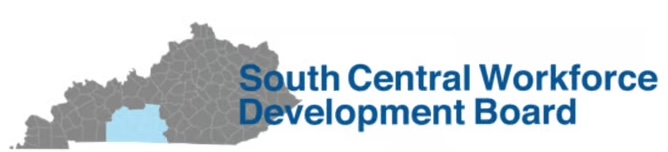 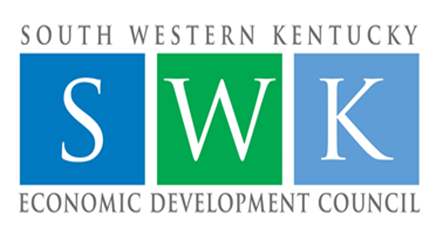 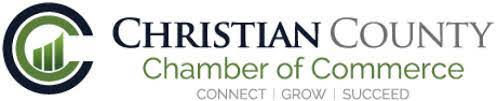 The State of Workforce in South Central Kentucky
South Central Workforce Development Board covers the 10-county Barren River area
The region has experience 10 years of sustained growth
Job Postings last 30 days: 12,100
General Workforce System Challenges:  
Employers want people pre-loaded with skills and qualifications… and “3-5 years of experience”
Employers are using Applicant Tracking Systems to narrow down the most qualified candidates
Applying for a job online requires tremendous digital literacy and patience, even for manual labor roles
Military Veterans, New Americans, individuals with disabilities and the justice-involved are LARGE demographic groups that difficulty entering the workforce
Regional Workforce Challenges: 
Regional Labor Force Participation Rate is 60.55% 
SCWDB anticipates Zero Net Gain in workforce the next five years 
Bottomline:  
Our labor market will continue to tighten 
We need every available resident that can work, to work
We need to attract talent to Kentucky!
Great reference regarding current state of the workforce: 
https://lightcast.io/resources/research/the-rising-storm
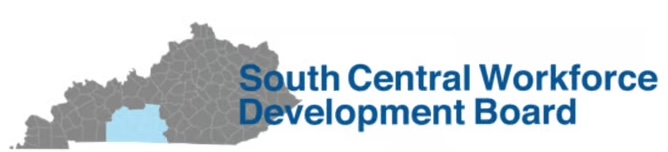 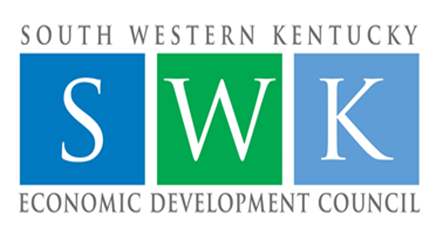 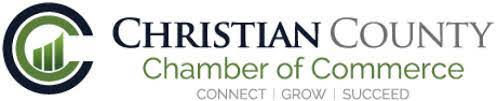 [Speaker Notes: military often experience a profound sense of purpose and belonging
they often seek employers that provide a similar sense of fulfillment and camaraderie. Once they have found an employer that aligns with their values and provides a supportive work environment, they are committed to staying with that employer for the long term
“Companies investing in mentorship programs and professional development opportunities for veterans will likely witness improved employee retention as veterans find a sense of belonging and growth within the organization.”
military spouses can also embody a similar level of dedication to their employers]
The Value Proposition for attracting Military Retirees to the Commonwealth of Kentucky
Workforce. In a tightening and turbulent labor market, Military Retirees…
can put effective Veteran hiring and onboarding programs in place
are imbued with strong leadership, planning and problem-solving skills to help navigate change
are very effective in mentorship and training roles
“Brain Gain” – a high percentage of retirees have some college, if not a bachelor’s degree or higher.
Spending power.  Military retirees, especially those that enter the civilian workforce, often have tremendous spending power / disposable income. 
GI Bill benefits for self or family members.  This benefit is worth TENS OF THOUSANDS of dollars to our post-secondary institutions and surrounding communities
Professional Network.  Military retirees will have a broad network of professional contacts across numerous industries that if leveraged, can bring additional people, programs or resources to the state
Community contributors.  Military retirees serve their communities – donating their time, money or resources to Veteran Serving Organizations, non-profit organizations, schools, churches, museums and other causes
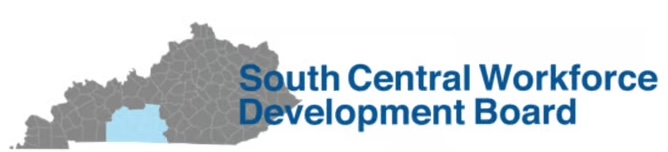 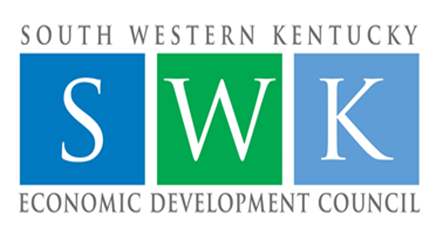 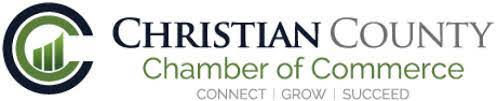 [Speaker Notes: military often experience a profound sense of purpose and belonging
they often seek employers that provide a similar sense of fulfillment and camaraderie. Once they have found an employer that aligns with their values and provides a supportive work environment, they are committed to staying with that employer for the long term
“Companies investing in mentorship programs and professional development opportunities for veterans will likely witness improved employee retention as veterans find a sense of belonging and growth within the organization.”
military spouses can also embody a similar level of dedication to their employers]
Declining veteran population means declining revenue
As of Jan 31, 2023, Kentucky has 29,037 military retirees and 230K veterans.
77,064 KY Veterans are receiving VA disability compensation.
There has been a 26% decrease in veteran population between 2012 (315.5K) and 2022 (233.4K) according to the census bureau. 
40% of Kentucky Veterans are Vietnam veterans.
In Fiscal year 2023, Compensation and Pension benefits brought in near $2 billion dollars annually to the state of Kentucky.  This is non-taxable federal revenue spent by veterans and their families. 
9,493 education beneficiaries. Student veterans and dependents using the G.I. Bill attend Kentucky Colleges and Universities and this along with other veteran-related educational programs generated over $120 million in revenue for Kentucky in fiscal year 2023.
Military retirees, veterans and families are an economic generating force.
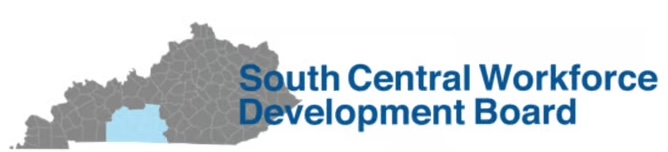 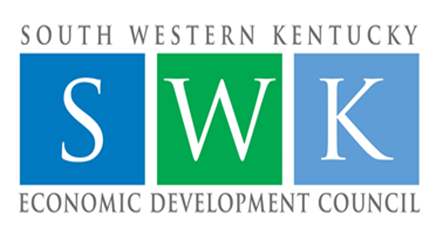 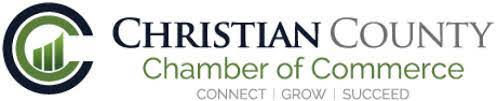 Mitigating the decline in the military retiree / veteran population will play a huge role on the economy and in filling the workforce needs
A REAL EXAMPLE ECONOMIC / WORKFORCE IMPACT:
An Army CSM retired after 32 years at the rank of E9. He was not originally from Kentucky, but his last station was at Fort Knox. 
He brought his wife and two sons, purchased a $293k home, procured employment starting at $90k and continued to advance in a new career with pay raises. He has fully settled into his new home and community.  
Both sons attended the University of Louisville and graduated.  The eldest commissioned in the Army with intent to return to Kentucky after service.  The youngest son, now 25, graduated with an engineering degree, was hired by Toyota in Georgetown making a decent wage and just bought his first home.  
While an assumption, this is fairly similar of the 29k+ retirees identified last year in Kentucky.
However, with the decline in the veteran population through aging and other situations, we need to focus on what Kentucky can do to attract and keep retirees, veterans and their families here.
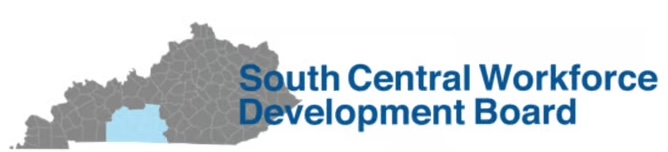 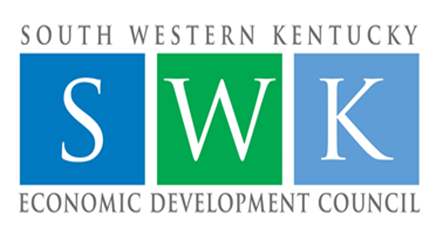 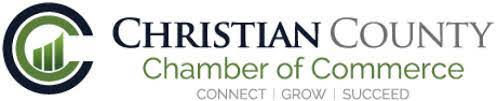 Since 2020 TN has grown 10 to 1 over KY
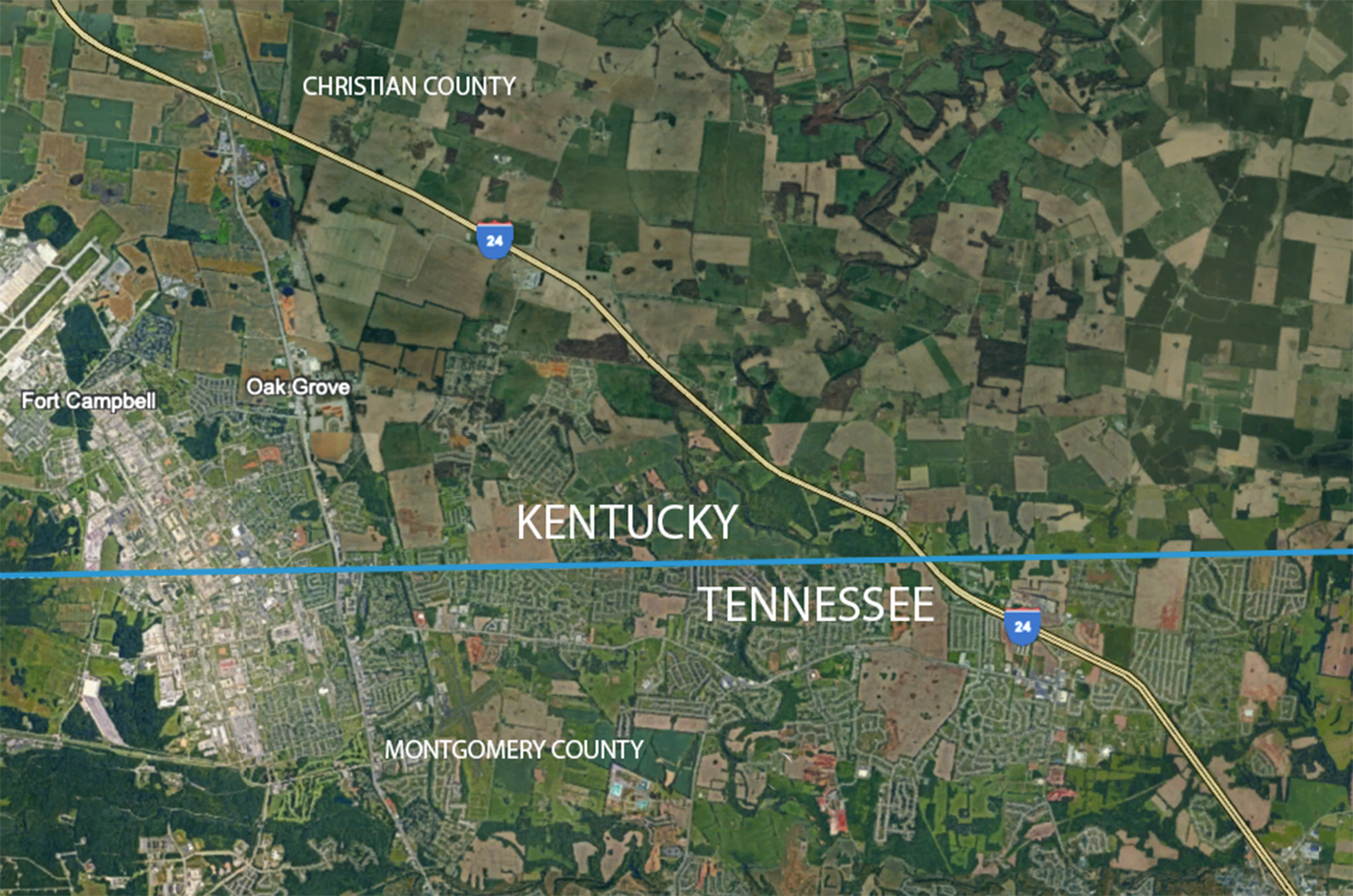 TN = 200K
KY = 20K
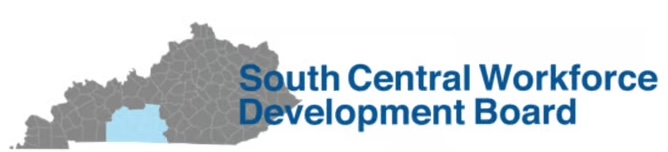 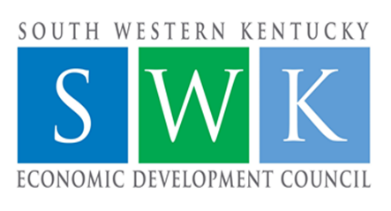 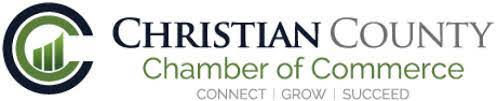 The next logical step …
 The military retiree tax exemption issue is a military friendly measure as we have noted Kentucky’s poor ranking against other states and our declining retiree population.
Kentucky has a larger problem with the Commonwealth’s slow population growth failing to produce a large enough workforce to meet future needs. 
Many believe the primary barrier to population growth has been the state’s income tax.  We fully support the state’s plan to eliminate the state income tax for all resident
South Central and SWK are keenly aware of the income tax disadvantage as we’ve witnessed TN’s explosive growth.  While KY has population pockets of growth, TN seems to be growing in every region, especially along the KY border.  Clarksville has grown by 170,000 people since 1970.  
State leadership has already done the smart thing exempting active-duty military and most military retiree pensions.
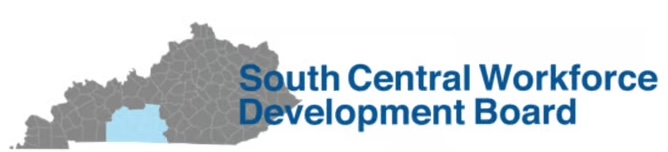 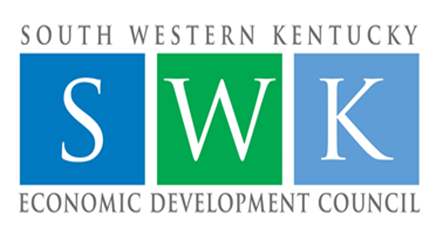 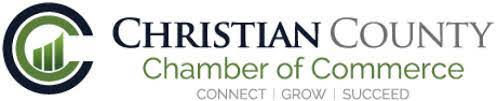 What we’re asking …
 We’re asking you to take the next logical step by fully exempting military retiree pensions and taking another incremental step toward the full elimination of the state’s income tax.

Let’s set a ten-year goal…let’s make it easy for 10% of the annual military retirees to decide to come home to Kentucky and help build a better Bluegrass state…that’s 20,000 new retirees per year for the next ten years!

By doing so, you will continue to advance toward the shared goal of being the most military friendly state in the nation while unlocking the full potential of the experienced and skilled military retiree workforce.
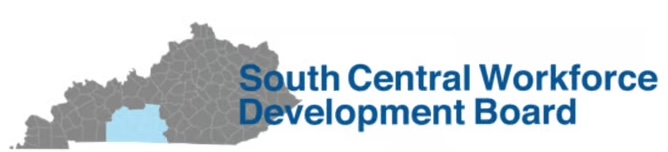 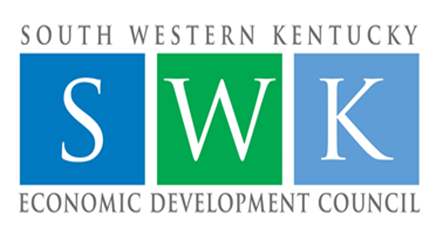 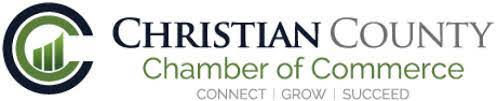 Taylor Hayes
President – Christian County Chamber
Connect with us.
Jon Sowards
President / CEO
South Central Workforce Board
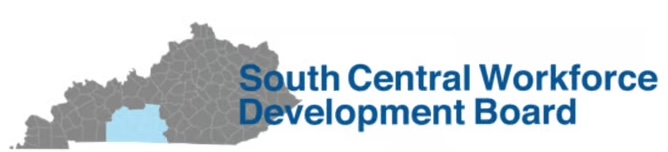 jon@southcentralworkforce.com
thayes@christiancountychamber.com
Carter Hendricks
Executive Director 
Southwest KY EDC (SWK EDC)
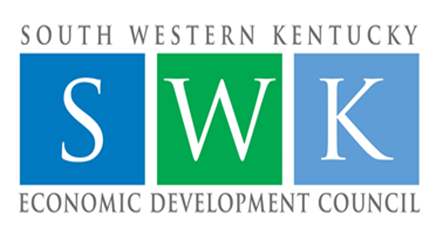 chendricks@southwesternky.com
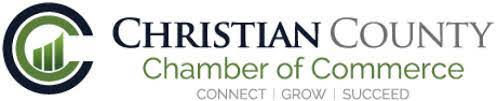 Additional information and resources in the following slides
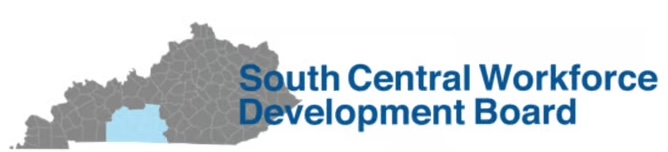 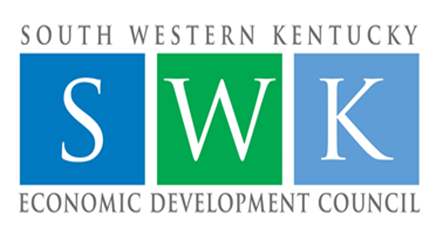 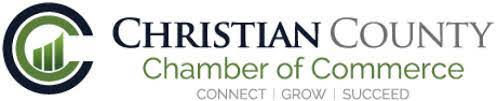 To attract and retain more
from this population how does Kentucky be more competitive and move from being 
Military/Veteran FRIENDLY to Military/Veteran READY?
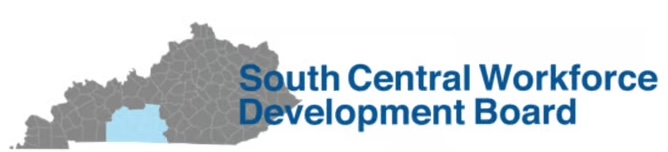 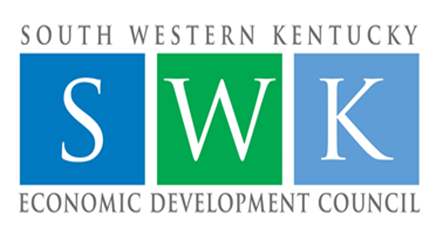 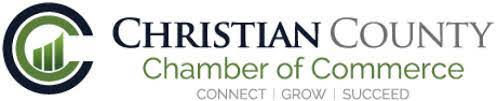 How does Kentucky Become more attractive?
 
 Reaching 0% income tax level is the primary key factor.
 Allow 100% exemption on pension pay NOW vs. waiting
KY is one of only 11 states that tax some or all military pensions
 Continue to create Interstate occupational licensure compacts 
9 of 16 are already in place in KY
 Continue to address the supply of quality Childcare
Childcare is the #1 barrier to spouse employment
Kentucky one of the first states receiving federal approval allowing DOD to up to $1500 per month
Review statutes involving property taxes on veterans
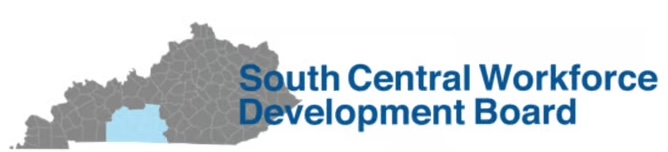 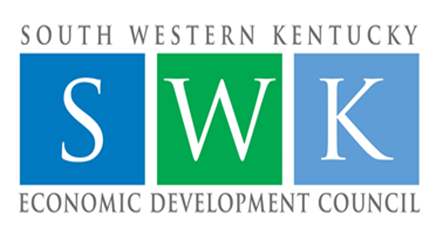 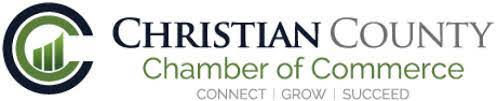 [Speaker Notes: military often experience a profound sense of purpose and belonging
they often seek employers that provide a similar sense of fulfillment and camaraderie. Once they have found an employer that aligns with their values and provides a supportive work environment, they are committed to staying with that employer for the long term
“Companies investing in mentorship programs and professional development opportunities for veterans will likely witness improved employee retention as veterans find a sense of belonging and growth within the organization.”
military spouses can also embody a similar level of dedication to their employers]
Resources veteran statistics

USA Facts (veterans in Kentucky) link: Veterans in Kentucky: Statistics, rankings, and data trends on population, demographics, and more | USAFacts
Department of Veteran Affairs: Department of Veterans Affairs Open Data Portal
National Center for Veterans Analysis and Statics: Additional Sources of Information About Veterans - National Center for Veterans Analysis and Statistics
Great reference regarding current state of the workforce: 
https://lightcast.io/resources/research/the-rising-storm
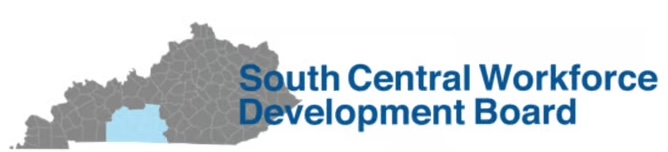 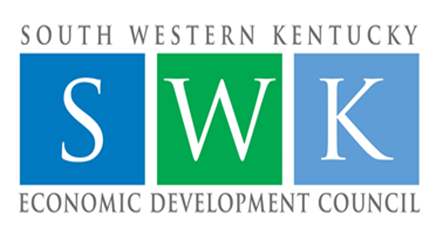 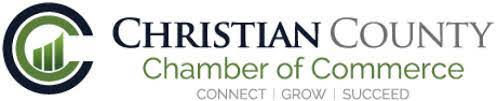 Resources for hiring veterans

KY Career Center Veteran Services link: https://kcc.ky.gov/veterans/Pages/default.aspx 
KCC / DOL Military Spouse link: https://www.dol.gov/agencies/vets/veterans/military-spouses  (Leads to this link: https://www.dol.gov/agencies/vets  which leads to this link: https://www.dol.gov/agencies/vets/veterans/military-spouses  -- information about licensure).
SHRM Veteran Hiring Factsheet: https://www.shrm.org/content/dam/en/shrm/foundation/inclusion-captains-veterans-vaw-overview-factsheet.pdf 
Institute for Veterans and Military Families published a brief https://ivmf.syracuse.edu/wp-content/uploads/2016/06/The-Business-Case-for-Hiring-a-VeteranACC_2.21.18.pdf 
Employer Guide to Hiring Veterans https://www.dol.gov/sites/dolgov/files/VETS/files/Employer-Guide-to-Hiring-Veterans2022.pdf 
Blue Star Families – Military Family Life Survey https://bluestarfam.org/research/mfls-survey-release-2023/#reports 
Kentucky Valor Program - https://kyvalor.com/
DOD Transition Assistance Program - https://www.dodtap.mil/dodtap/app/home
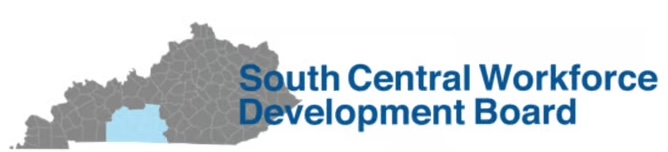 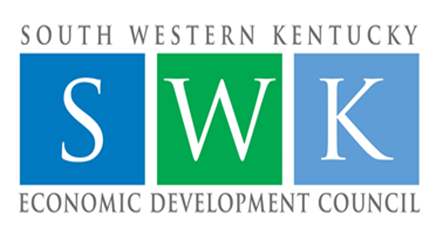 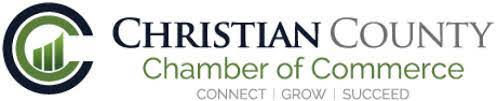